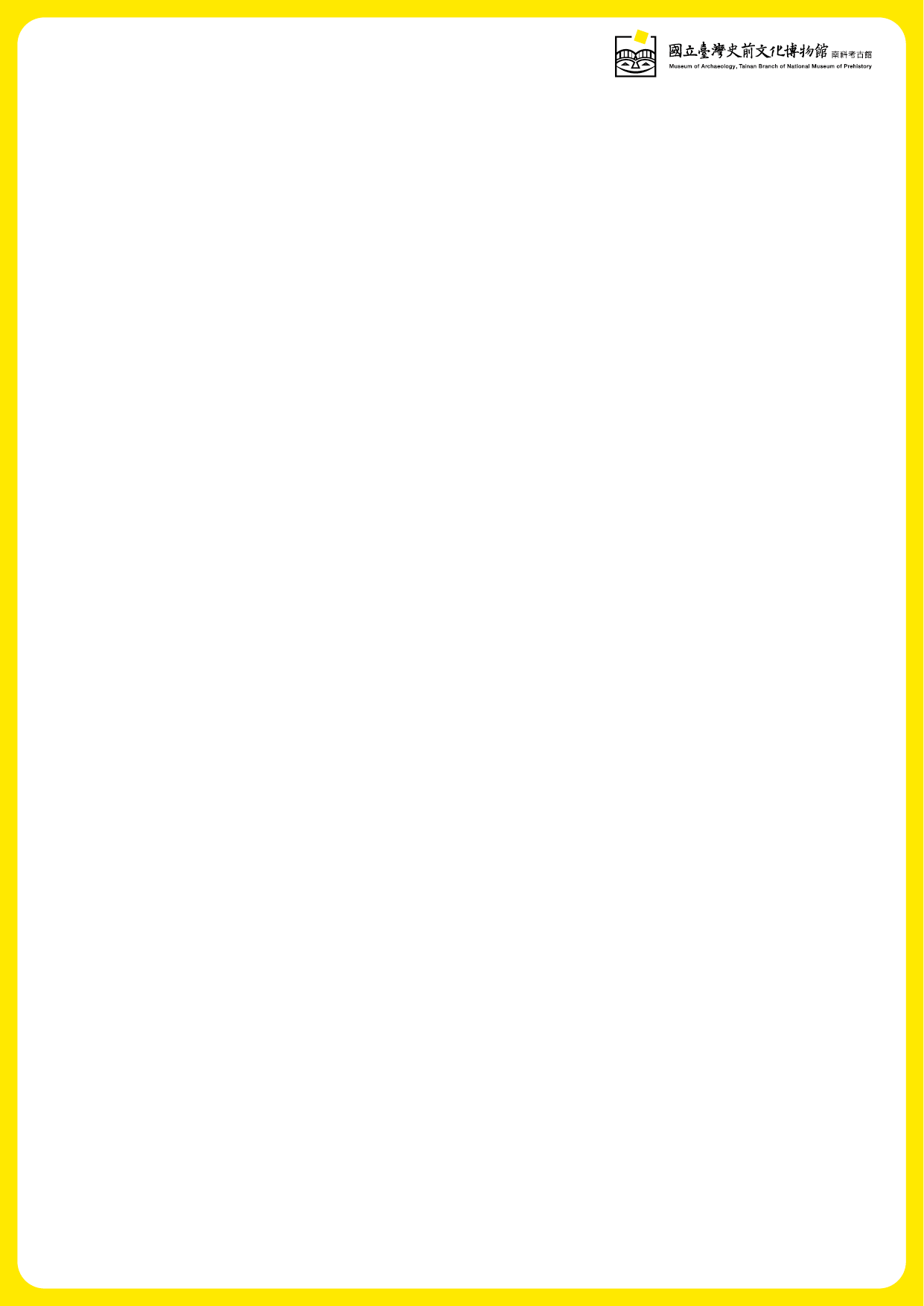 南科考古館資源融入高三教學設計--【疾病與醫療】
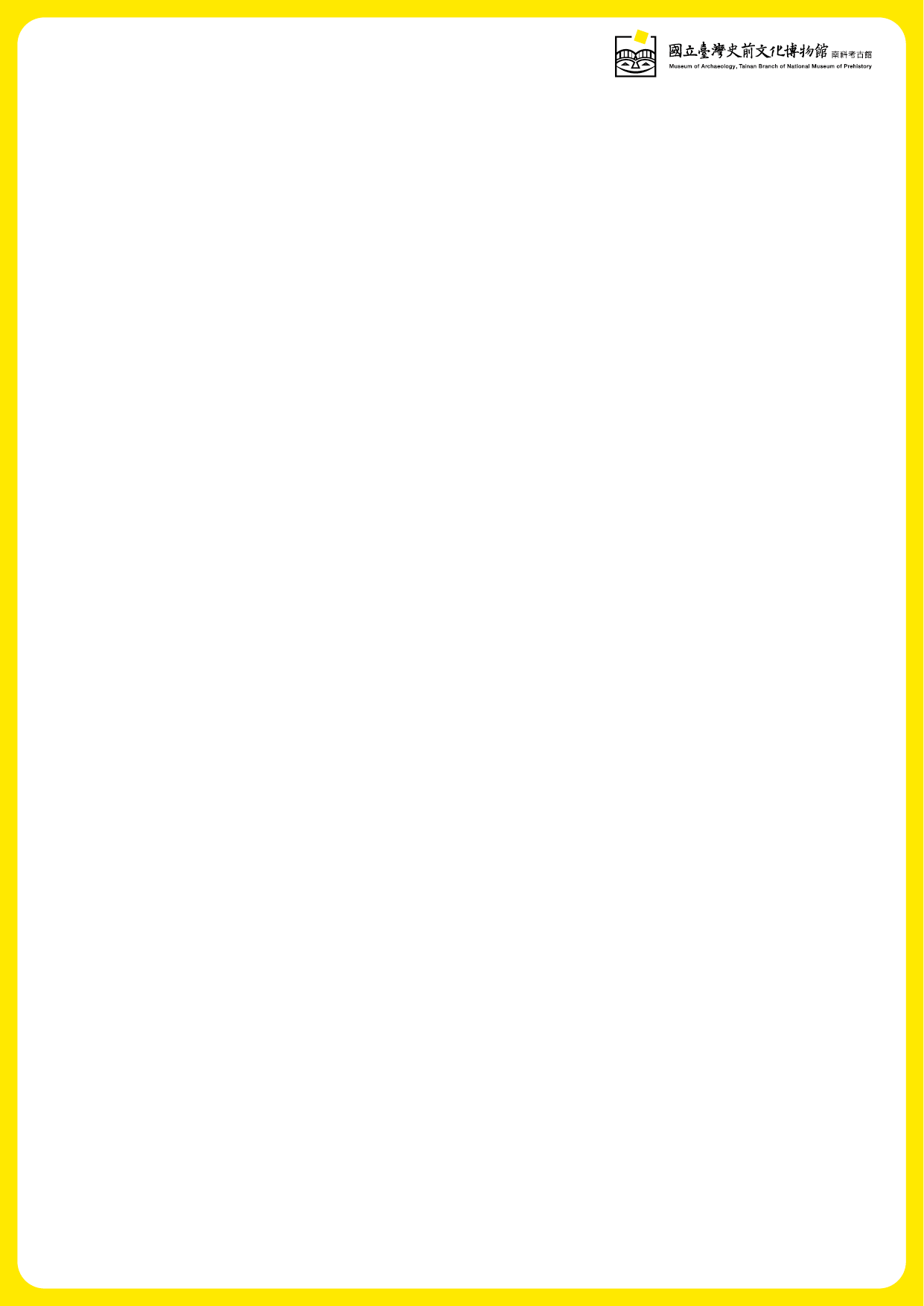 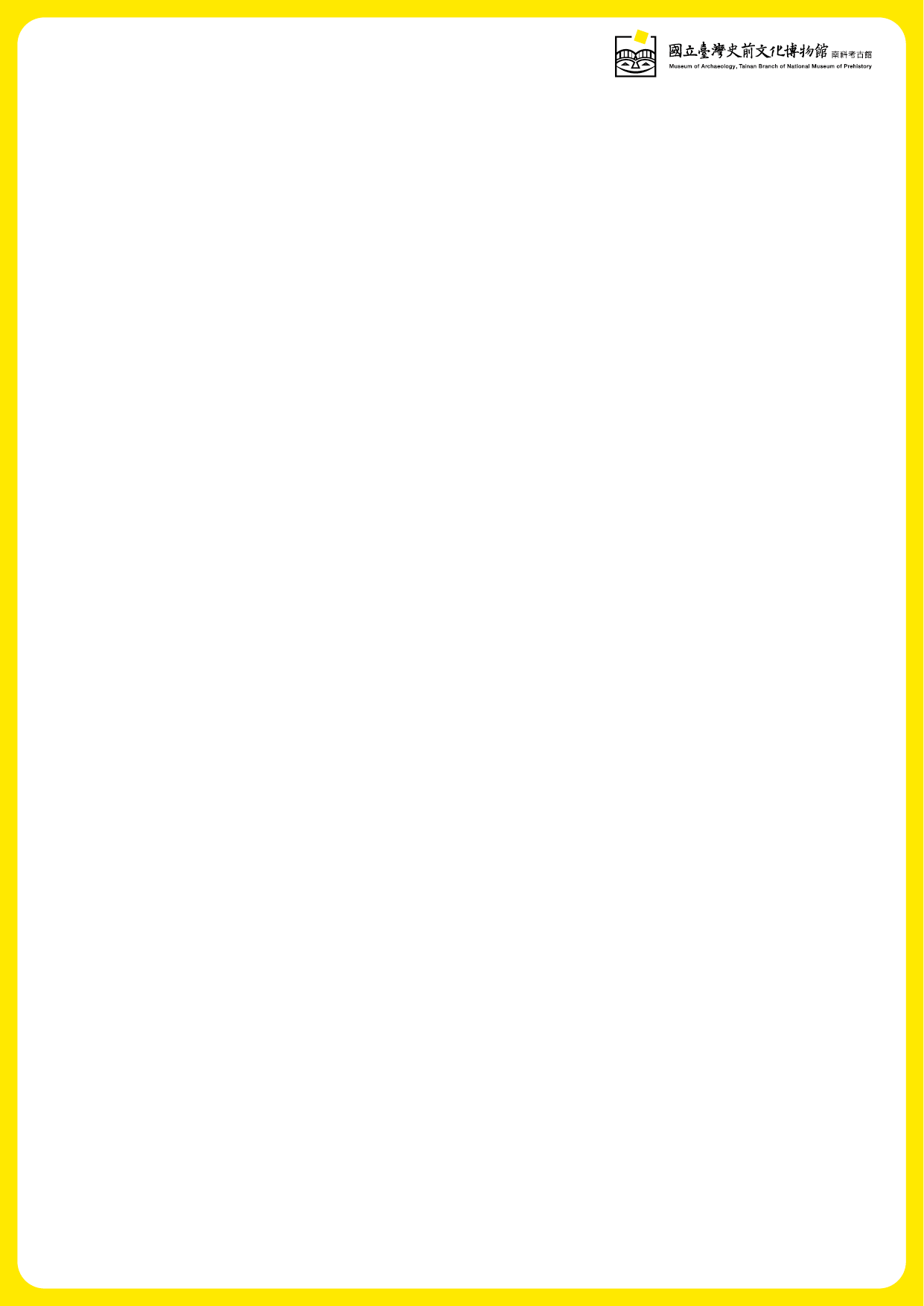